Provide an excellent patron experience: 81.1%
Provide an excellent patron experience: 81.1%
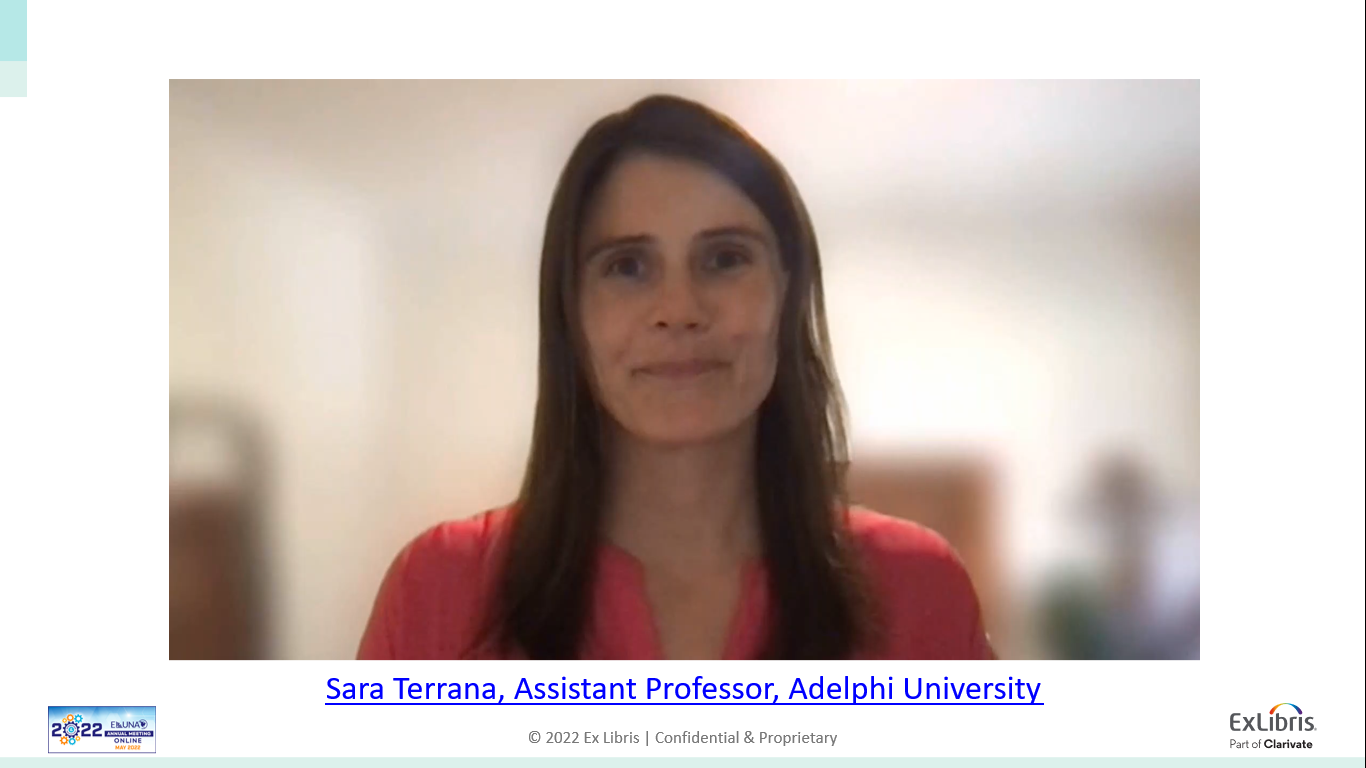 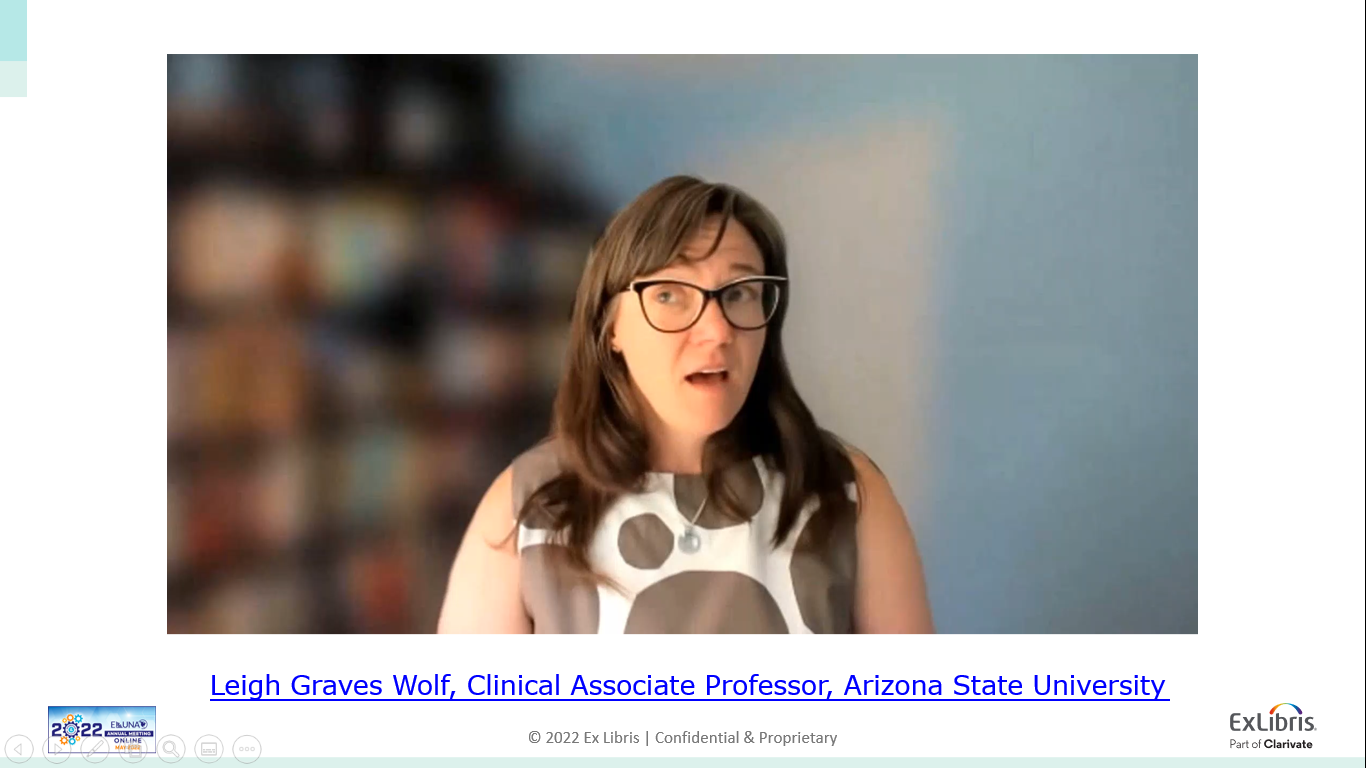